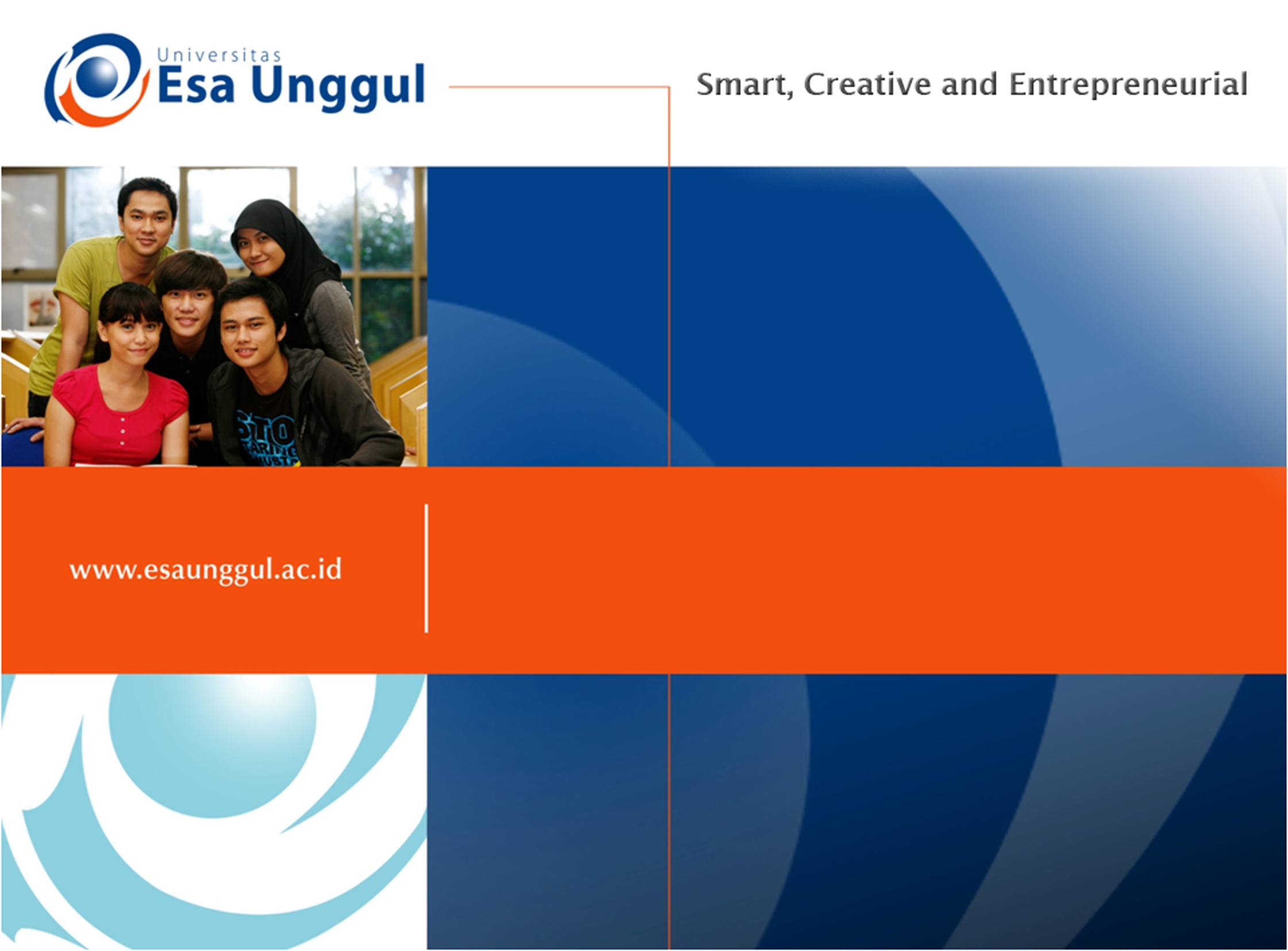 GIZI KEBUGARAN
PERTEMUAN III 
Nazhif Gifari
Ilmu Gizi & FIKES
Structure and Function of Exercising Muscle
Three Types of Muscle Tissue
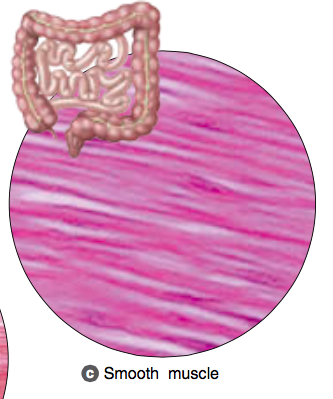 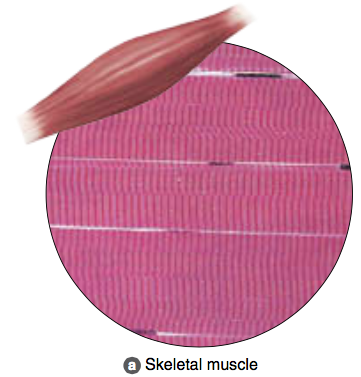 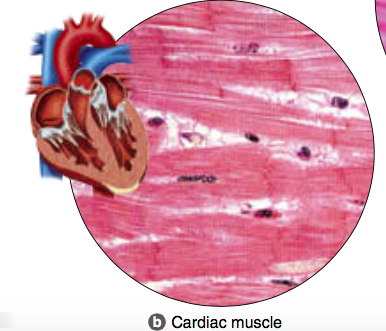 Smooth muscle: involuntary, hollow organs
Skeletal muscle: voluntary, skeleton
Cardiac muscle: involuntary, heart
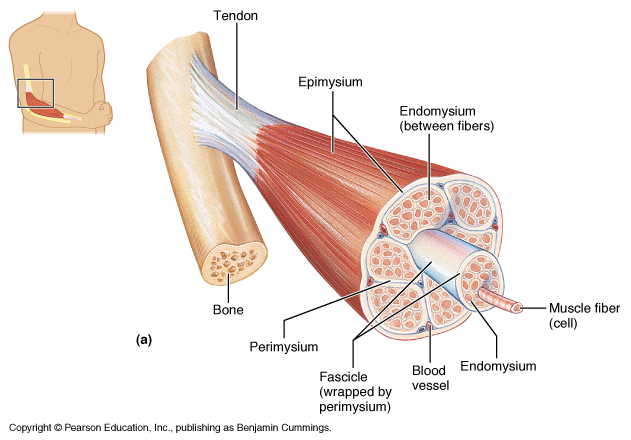 Myofibrils and Sarcomeres
Myofibrils
Muscle  fasciculi  muscle fiber  myofibril
Hundreds to thousands per muscle fiber

Sarcomeres
Basic contractile element of skeletal muscle
End to end for full myofibril length
Sarcomere: Protein Filaments
Used for muscle contraction

Actin (thin filaments)
Show up lighter under microscope
I-band contains only actin filaments

Myosin (thick filaments)
Show up darker under microscope
A-band contains both actin and myosin filaments
H-zone contains only myosin filaments
Myosin (Thick Filaments)
Two intertwined filaments with globular heads

Globular heads
Protrude 360° from thick filament axis
Will interact with actin filaments for contraction

Stabilized by titin
Actin (Thin Filaments)
Actually composed of three proteins
Actin: contains myosin-binding site
Tropomyosin: covers active site at rest
Troponin: anchored to actin, moves tropomyosin

Anchored at Z-disk

Equally spaced out by titin
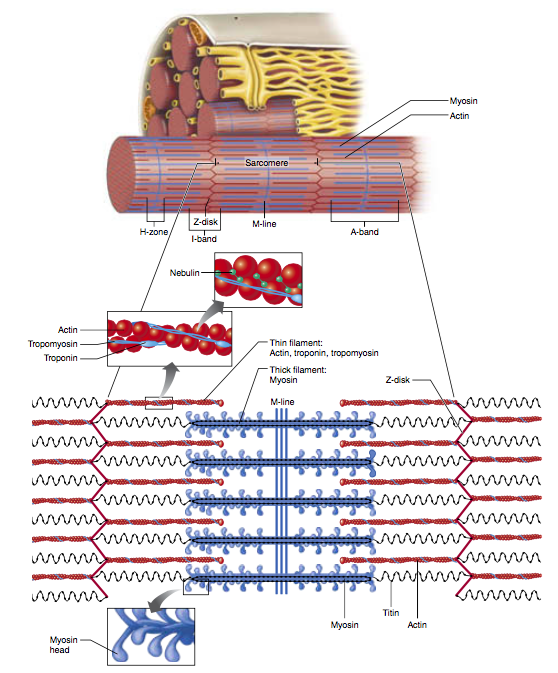 The sarcomere contains a specialized arrangement of actin (thin) and myosin (thick) filaments. The role of titin is to position the myosin filament to maintain equal spacing between the actin filaments. Nebulin is often referred to as an “anchoring protein” because it provides a framework that helps stabilize the position of actin
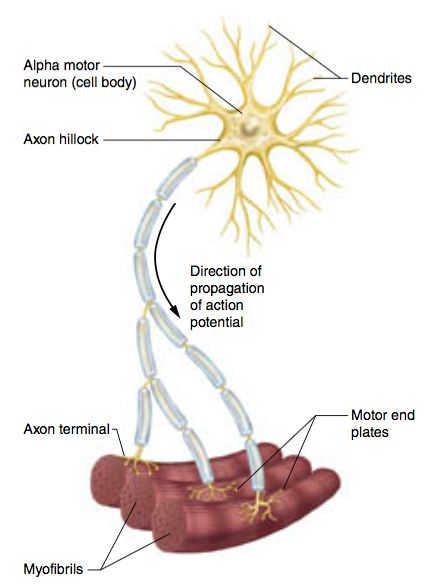 Motor Units
a-Motor neurons innervate muscle fibers

Motor unit
Single a-motor neuron + all fibers it innervates
More operating motor units = more contractile force

Neuromuscular junction
Site of communication between neuron and muscle
Consists of synapse between a-motor neuron and muscle fiber
When an 􏰂-motor neuron is activated, all of the muscle fibers in its motor unit are stimulated to contract.
Skeletal Muscle Contraction (Excitation-Contraction Coupling)
Action potential (AP) starts in brain
 
AP arrives at axon terminal, releases acetylcholine (ACh)

ACh crosses synapse, binds to ACh receptors on plasmalemma

AP travels down plasmalemma, T-tubules

Triggers Ca2+ release from sarcoplasmic reticulum (SR)
Ca2+ enables actin-myosin contraction
The sequence of events leading to muscle action, known as excitation–contraction coupling.
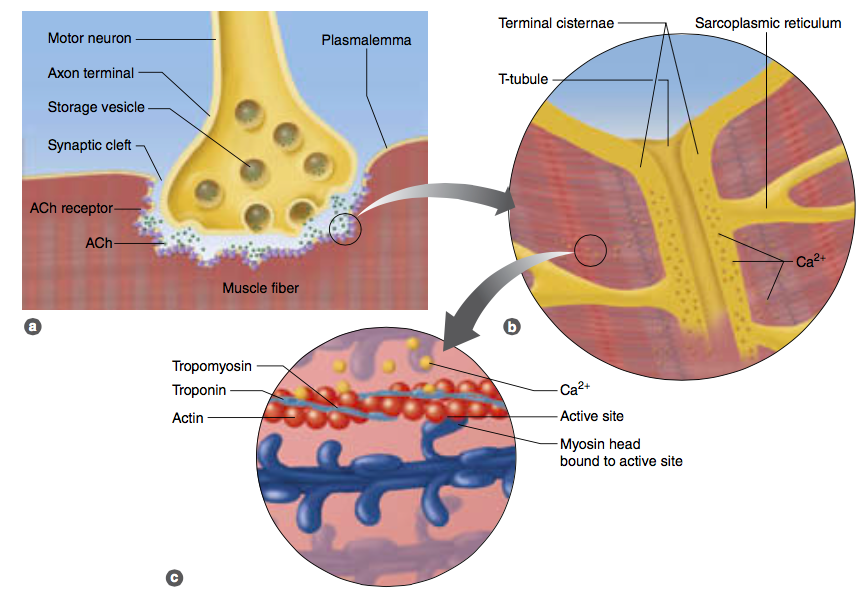 Watch this video
Muscle Relaxation
AP ends, electrical stimulation of SR stops

Ca2+ pumped back into SR
Stored until next AP arrives
Requires ATP

Without Ca2+, troponin and tropomyosin return to resting conformation
Covers myosin-binding site
Prevents actin-myosin cross-bridging
A sarcomere in its relaxed (top) and contracted (bottom) state, illustrating the sliding of the actin and myosin filaments with contraction.
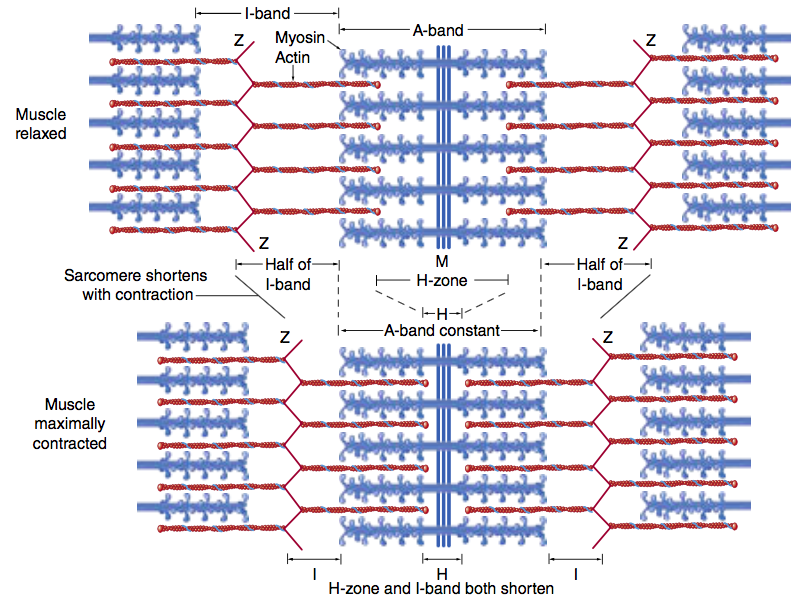 Energy for Muscle Contraction
Adenosine triphosphate (ATP)

Binds to myosin head
ATPase on myosin head
ATP  ADP + Pi + energy

Necessary for muscle contraction
Muscle Fiber Types
Type I 
~50% of fibers in an average muscle 
Peak tension in 110 ms (slow twitch)

Type II
Peak tension in 50 ms (fast twitch)
Type IIa (~25% of fibers in an average muscle)
Type IIx (~25% of fibers in an average muscle)
Type I Fibers During Exercise
High aerobic endurance
Can maintain exercise for prolonged periods
Require oxygen for ATP production
Low-intensity aerobic exercise, daily activities

Efficiently produce ATP from fat, carbohydrate
Type II Fibers During Exercise
Type II fibers in general
Poor aerobic endurance, fatigue quickly
Produce ATP anaerobically

Type IIa
More force, faster fatigue than type I
Short, high-intensity endurance events (1,600 m run)

Type IIx
Seldom used for everyday activities
Short, explosive sprints (100 m)
Fiber Type Determinants
Genetic factors
Determine which a-motor neurons innervate fibers
Fibers differentiate based on a-motor neuron

Training factors
Endurance versus strength training, detraining
Can induce small (10%) change in fiber type

Aging
Muscle Fiber Recruitment
Also called motor unit recruitment

Method for altering force production
Less force production: fewer or smaller motor units
More force production: more or larger motor units
Type I motor units smaller than type II

Recruitment order: type I, type IIa, type IIx
Fiber Type and Athletic Success
Endurance athletes—type I predominates

Sprinters—type II predominates

Fiber type not sole predictor of success
Cardiovascular function
Motivation
Training habits
Muscle size
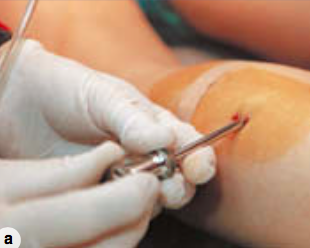 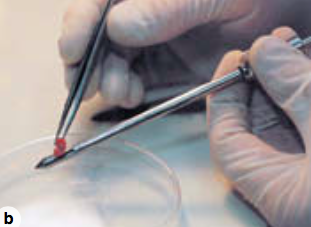 (a) The use of a biopsy needle to obtain a sample from the leg muscle of an elite female runner. (b) A close-up view of a muscle biopsy needle and a small piece of muscle tissue.
TERIMA KASIH